EKONOMETRIJSKA ANALIZA UTICAJA DOHOTKA NA IZDATKE ZA ŽIVOTNO (I ZDRAVSTVENO) OSIGURANJE DOMAĆINSTAVA U SRBIJI
Emeritus prof. dr Hasan Hanić
Doc. dr Milica Bugarčić
Metodologija
Metodologija
Metodologija
Parcijalni pristup ekonometrijskog modeliranja modelom metodom jedne regresione jednačine
Podaci
Struktura uzoraka srpskih domaćinstava, 2009-2019.
Obračunski podaci
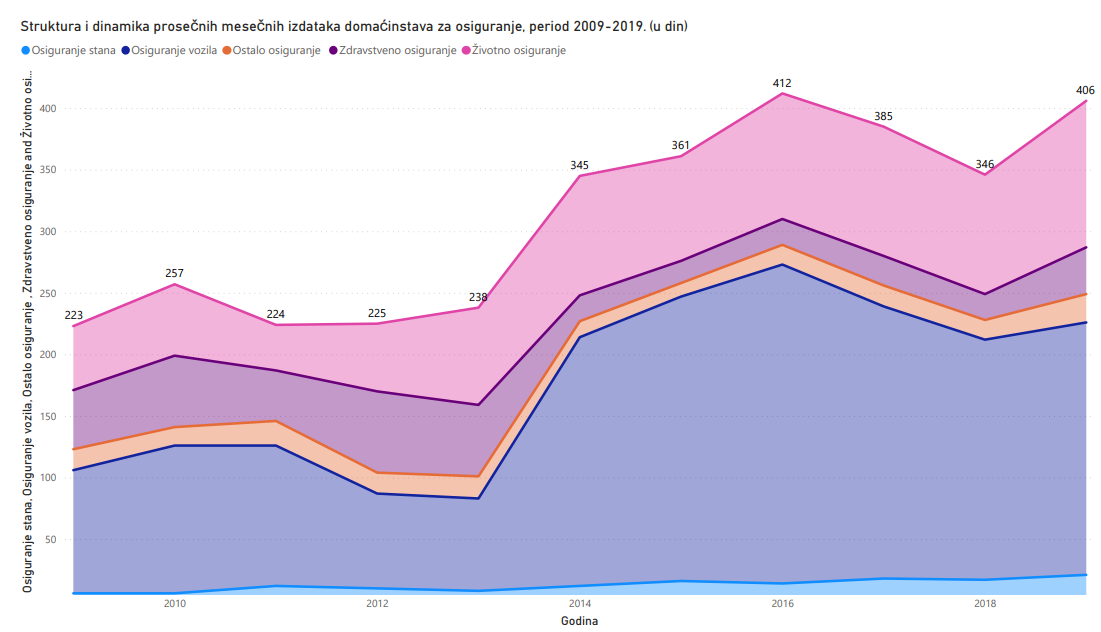 Struktura i dinamika prosečnih mesečnih izdataka domaćinstava za osiguranje, period 2009-2019. (u din)
Obračunski podaci
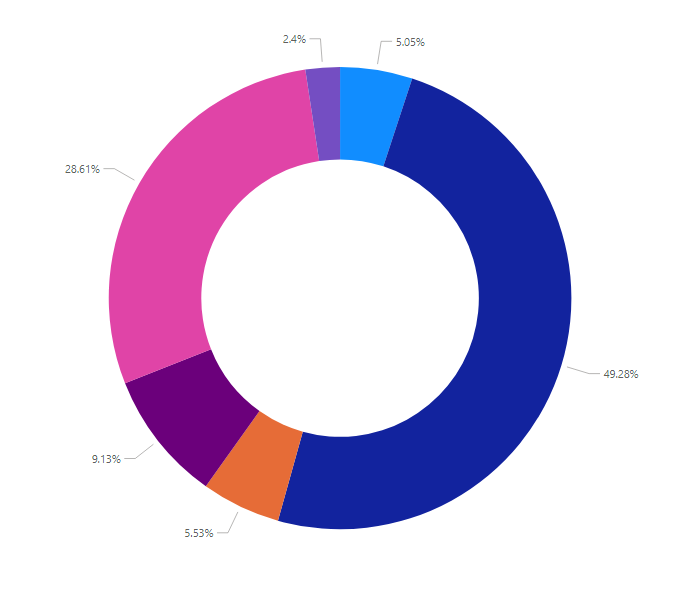 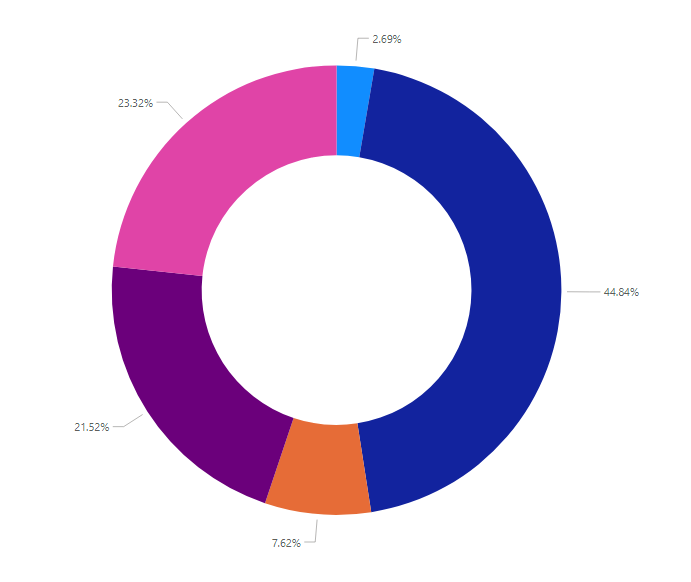 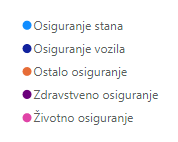 2009
2019
Struktura izdataka pojedinačnih vrsta osiguranja u ukupnim izdacima za osiguranje Srpskih domaćinstava u periodu u 2009. i 2019. godini
Rezultati
Funkcionalne forme i dohodni elasticiteti
Rezultati/kontrolne varijable/stratumi
Zaključci
Izdaci za životno osiguranje u odnosu na dohodak domaćinstava u Srbiji su elastični (E>1).
Dohodni elasticiteti izdataka za životno osiguranje tokom vremena (sa porastom dohotka) se smanjuju (teže ka jedinici).
Izdaci za (privatno) zdravstveno osiguranje u odnosu na dohodak domaćinstava u Srbiji su elastični (E>1).
Nivo dohotka i veličina domaćinstva, starost, pol i nivo obrazovanja nosioca domaćinstva značajno utiču na zavisnost izdataka za životno osiguranje i zdravstveno osiguranje od dohotka.
Hvala na pažnji